Экономика и управление инвестиционными проектами
Тема 2. Целеполагание и результаты проекта
Малеваная Мария Владимировна, к.э.н., доцент кафедры «Экономическая теория и антикризисное управление»
Экономика и управление инвестиционными проектами
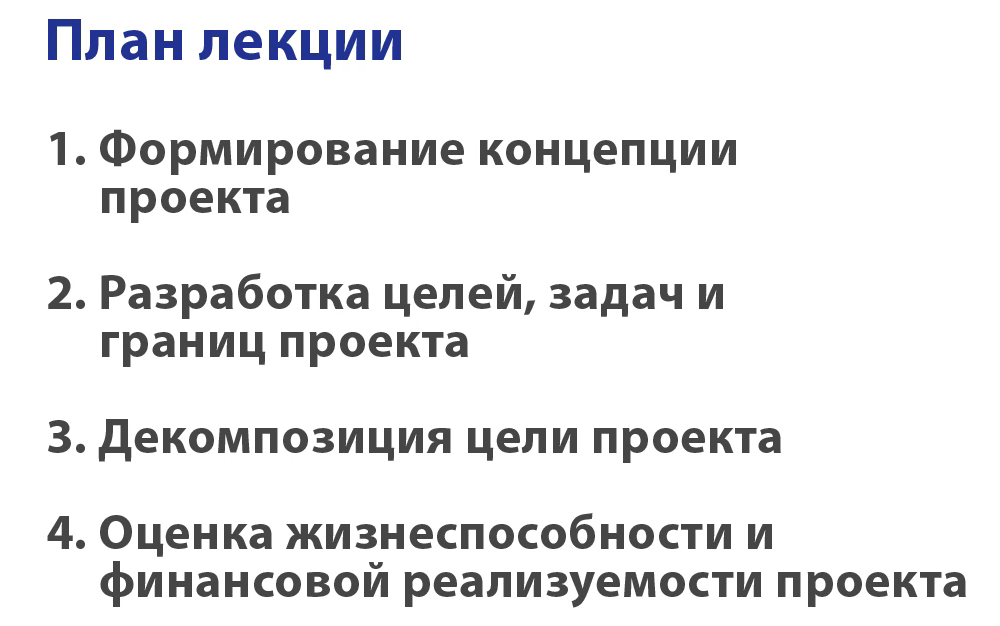 Экономика и управление инвестиционными проектами
Вопрос 1. Формирование концепции проекта.
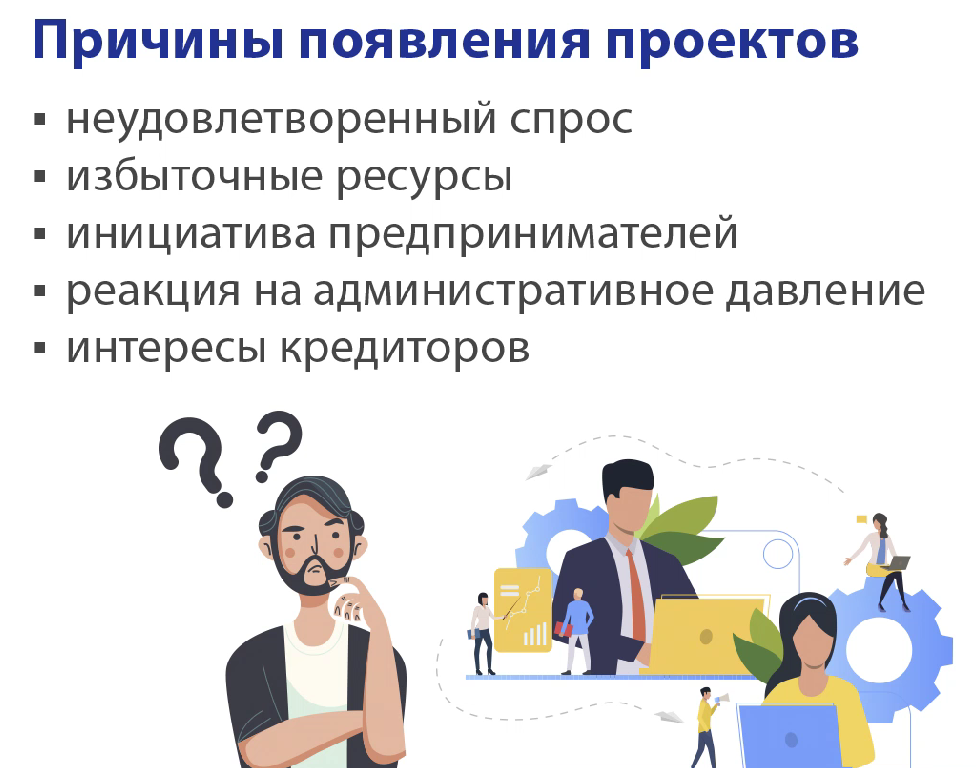 Экономика и управление инвестиционными проектами
Вопрос 1. Формирование концепции проекта.
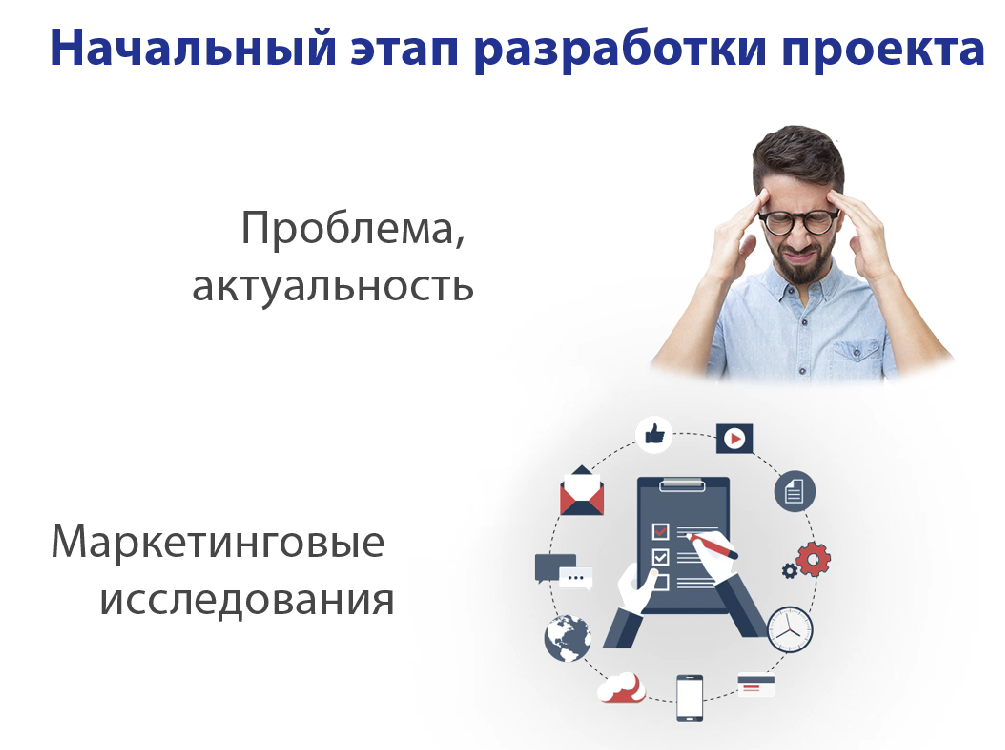 Экономика и управление инвестиционными проектами
Вопрос 1. Формирование концепции проекта.
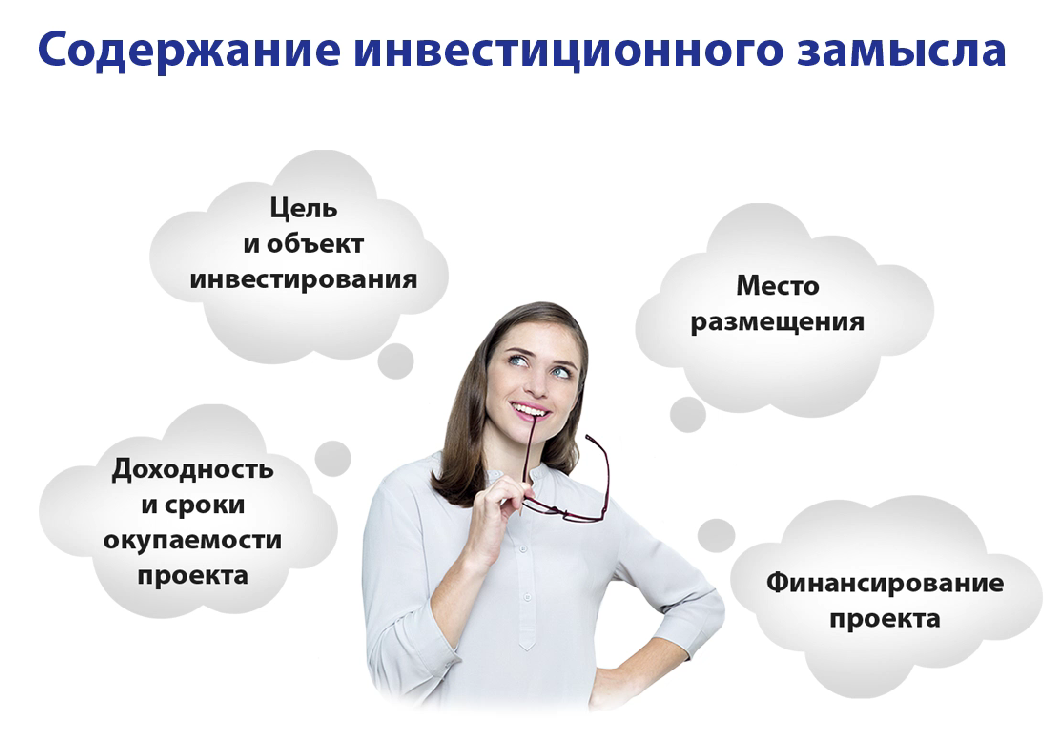 Экономика и управление инвестиционными проектами
Вопрос 1. Формирование концепции проекта.
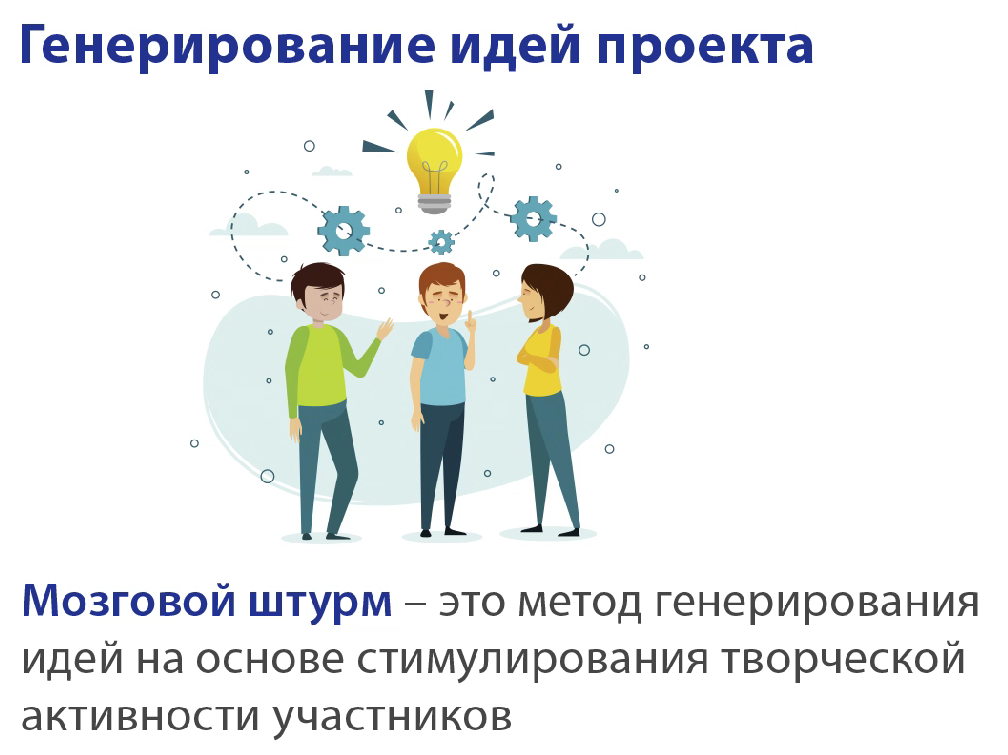 Экономика и управление инвестиционными проектами
Вопрос 1. Формирование концепции проекта.
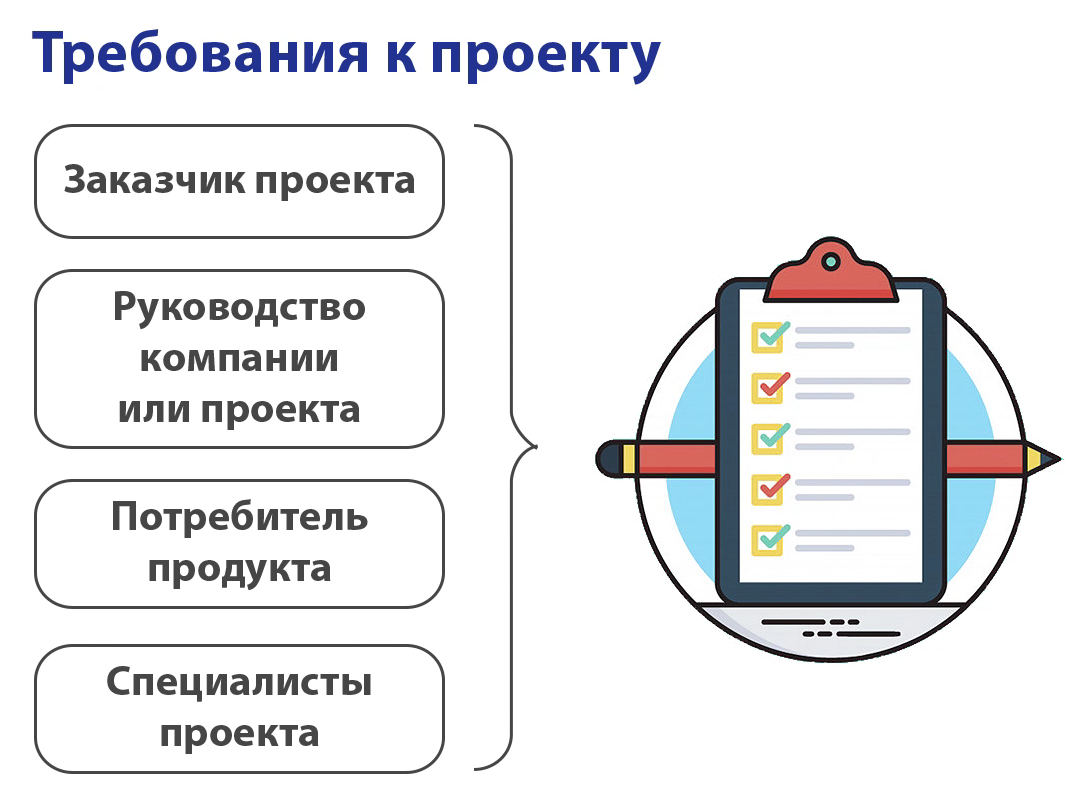 Экономика и управление инвестиционными проектами
Вопрос 1. Формирование концепции проекта.
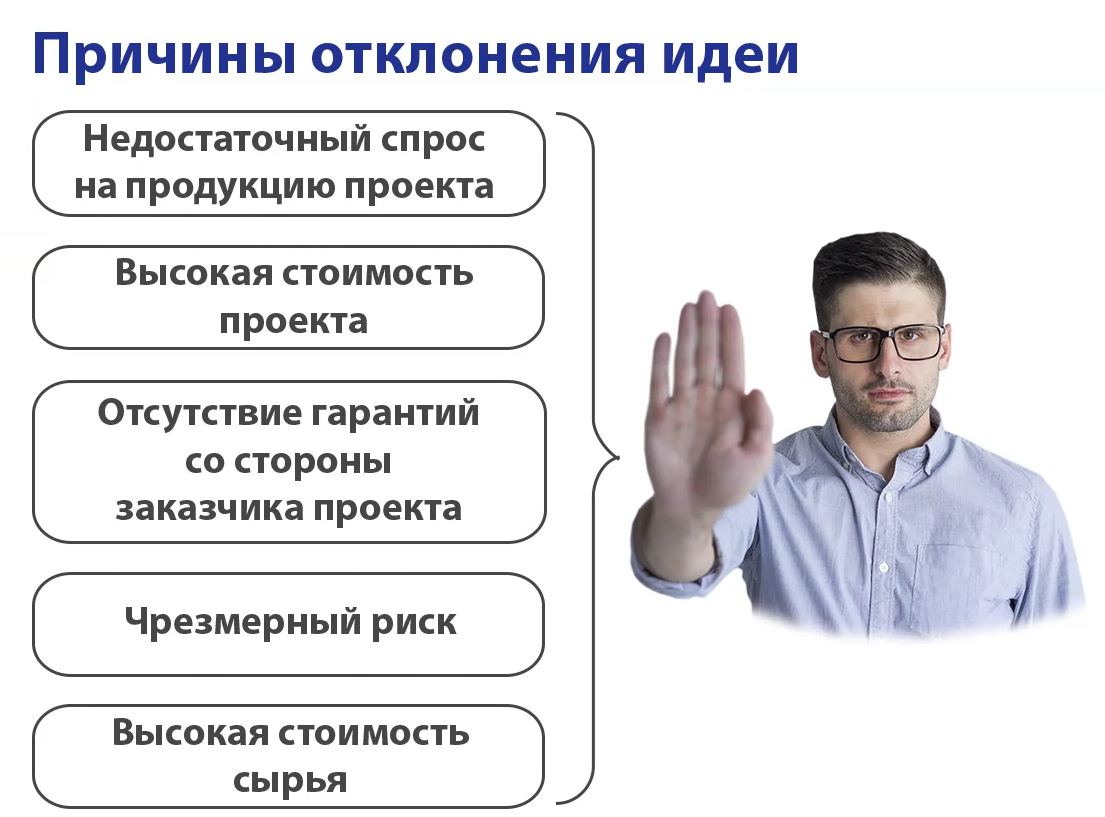 Экономика и управление инвестиционными проектами
Вопрос 1. Формирование концепции проекта.
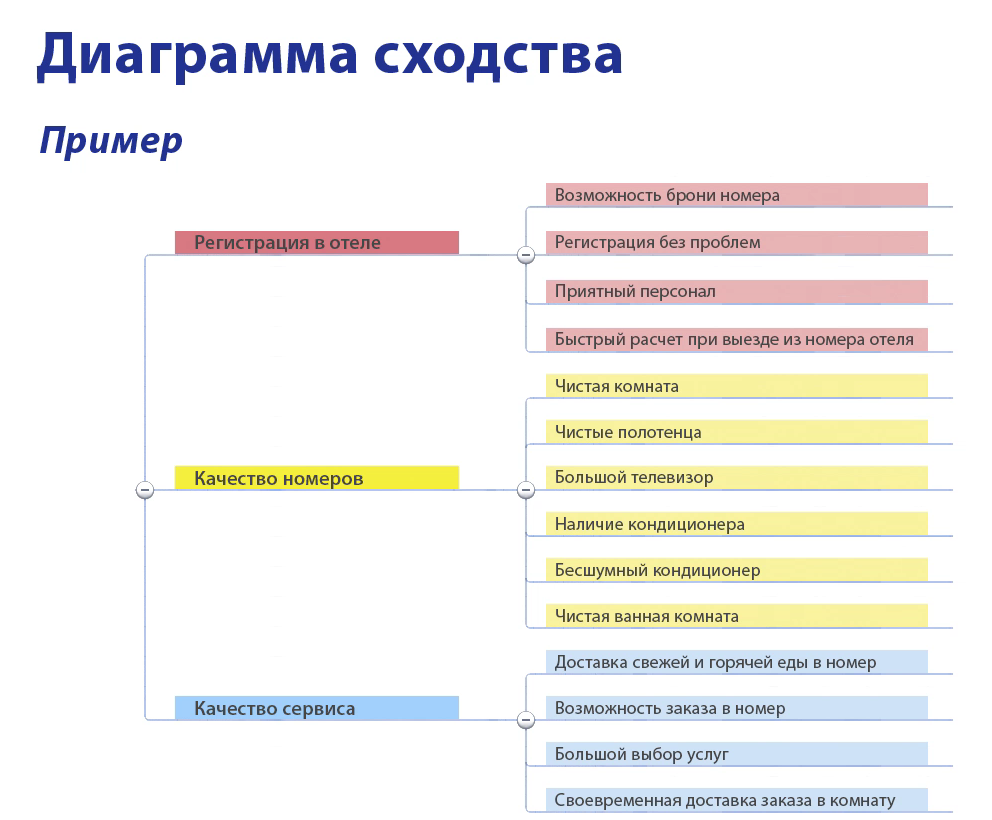 Экономика и управление инвестиционными проектами
Вопрос 1. Формирование концепции проекта.
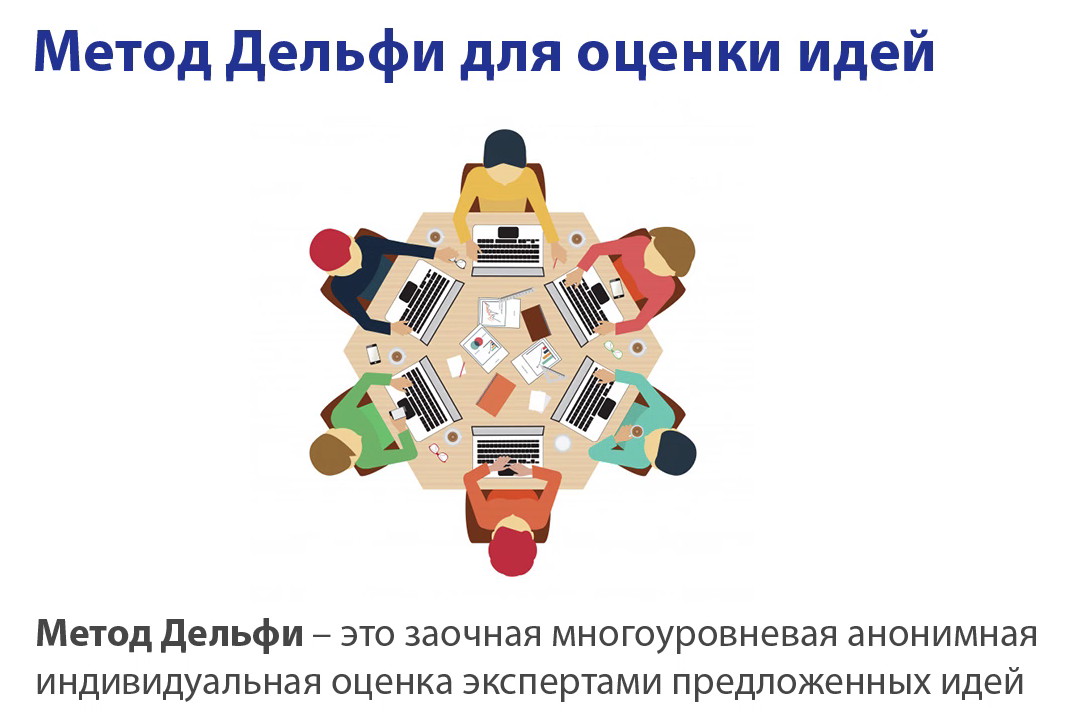 Экономика и управление инвестиционными проектами
Вопрос 2. Разработка целей, задач и границ  проекта.
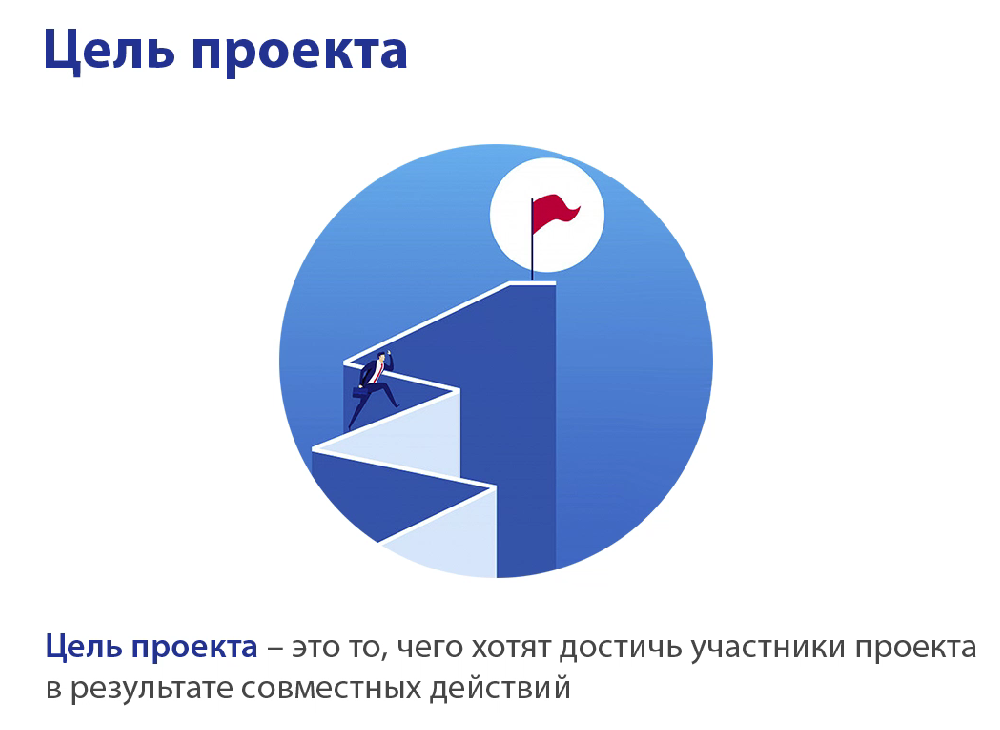 Экономика и управление инвестиционными проектами
Вопрос 2. Разработка целей, задач и границ  проекта.
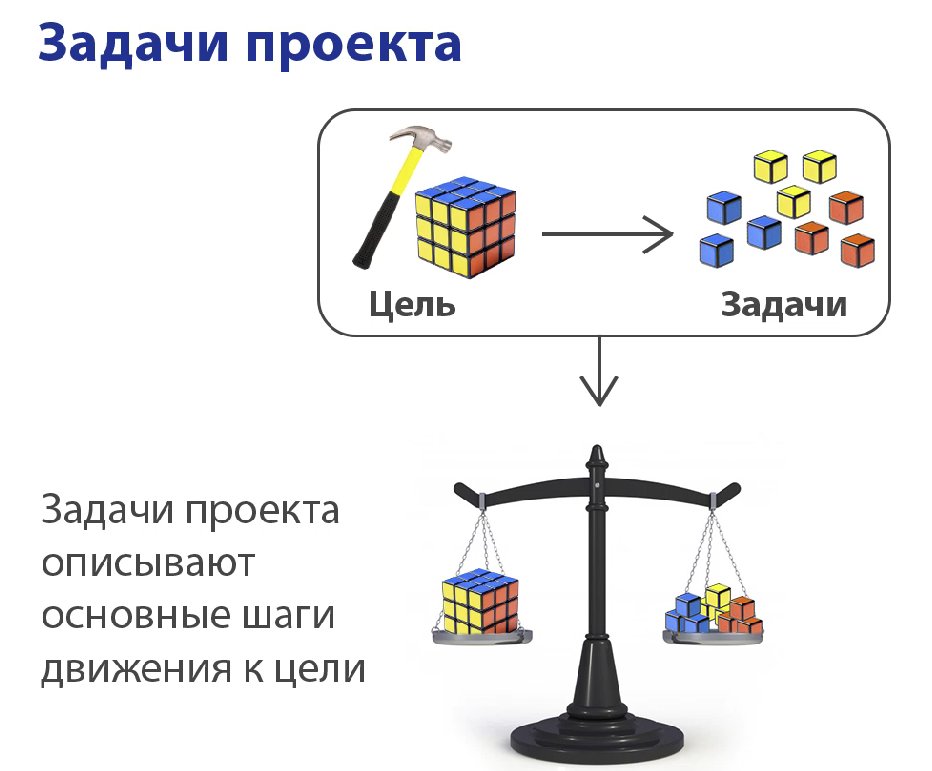 Экономика и управление инвестиционными проектами
Вопрос 2. Разработка целей, задач и границ  проекта.
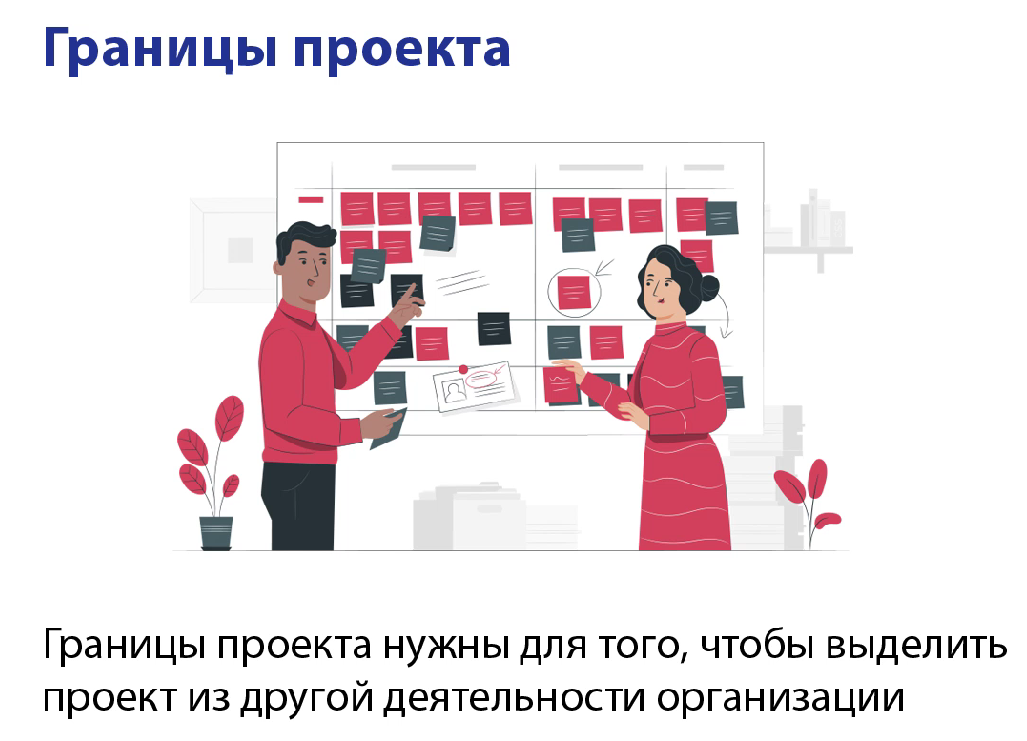 Экономика и управление инвестиционными проектами
Вопрос 3. Декомпозиция цели  проекта.
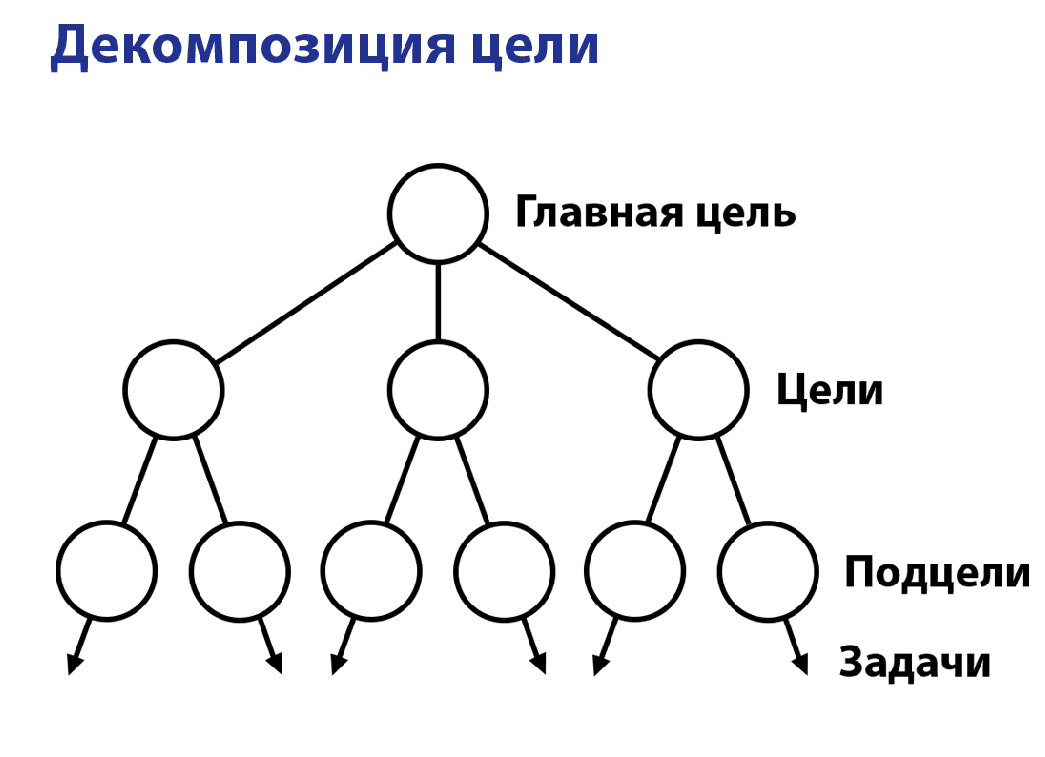 Экономика и управление инвестиционными проектами
Вопрос 3. Декомпозиция цели  проекта.
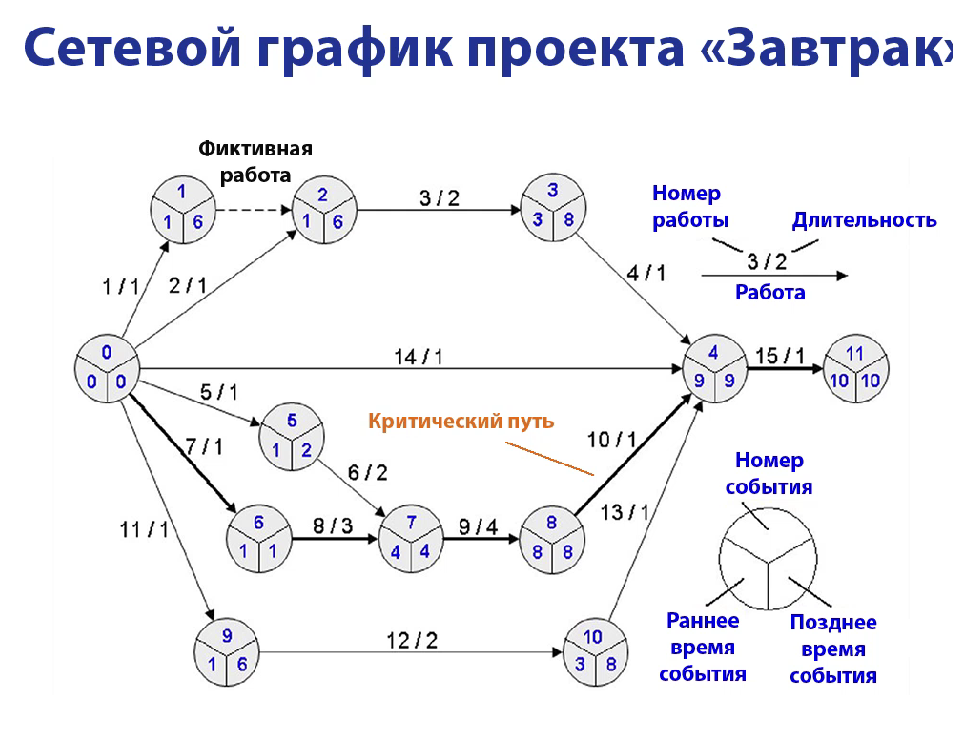 Экономика и управление инвестиционными проектами
Вопрос 3. Декомпозиция цели  проекта.
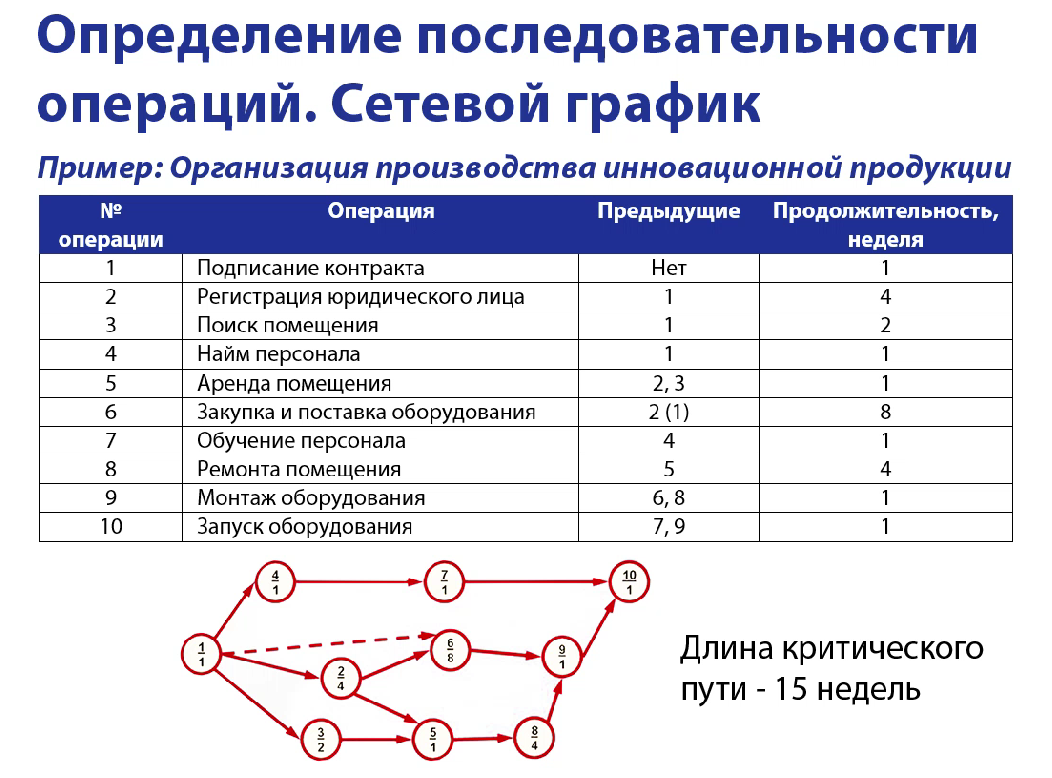 Экономика и управление инвестиционными проектами
Вопрос 3. Декомпозиция цели  проекта.
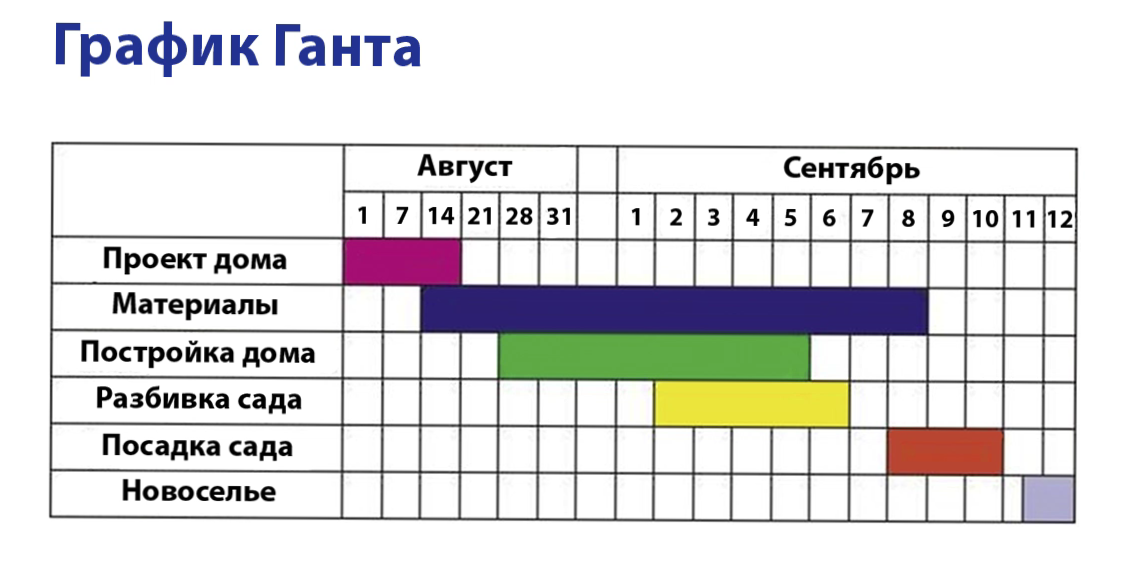 Экономика и управление инвестиционными проектами
Вопрос 3. Декомпозиция цели  проекта.
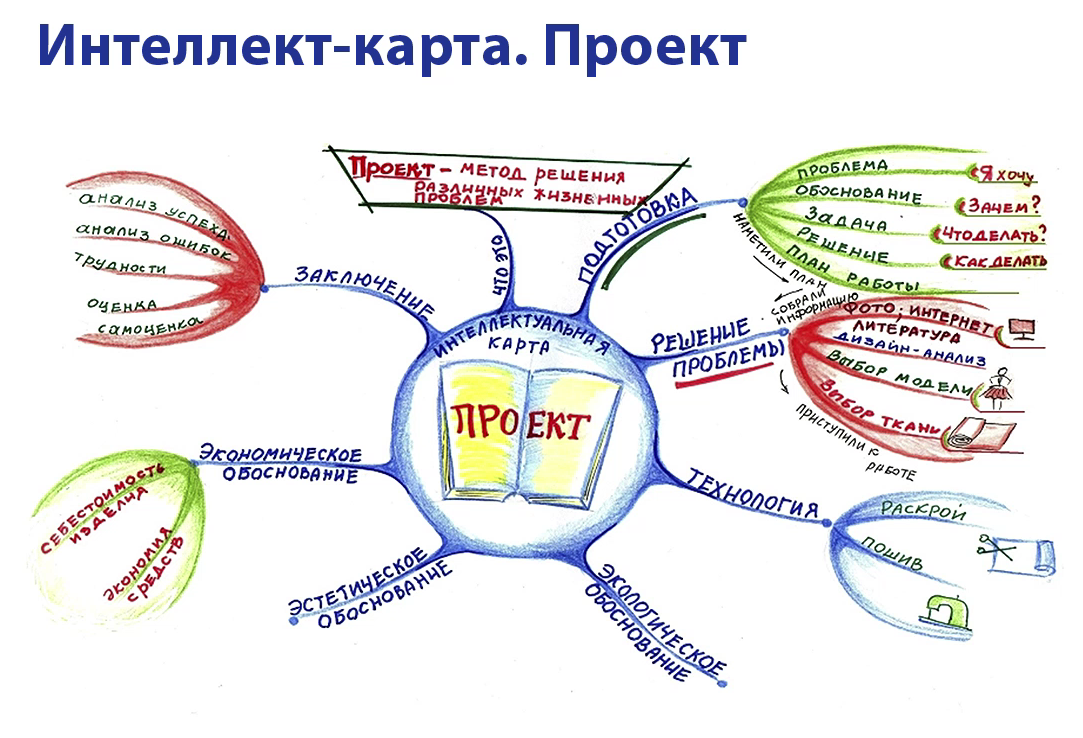 Экономика и управление инвестиционными проектами
Вопрос 3. Декомпозиция цели  проекта.
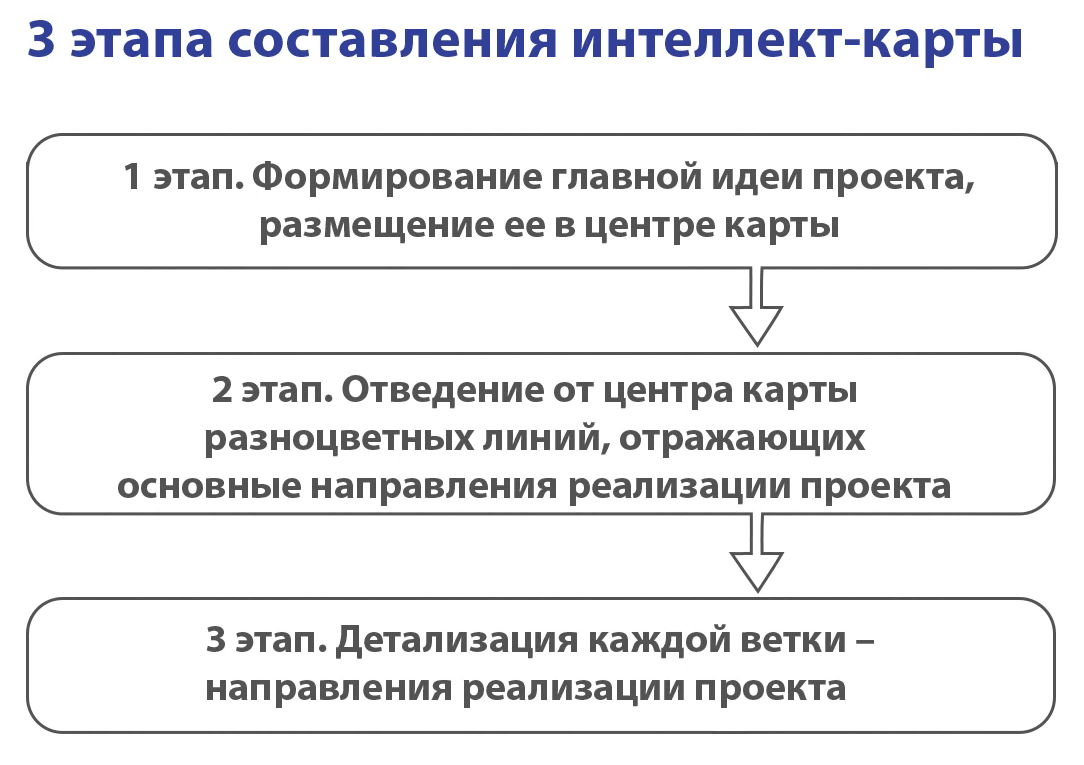 Экономика и управление инвестиционными проектами
Вопрос 3. Декомпозиция цели  проекта.
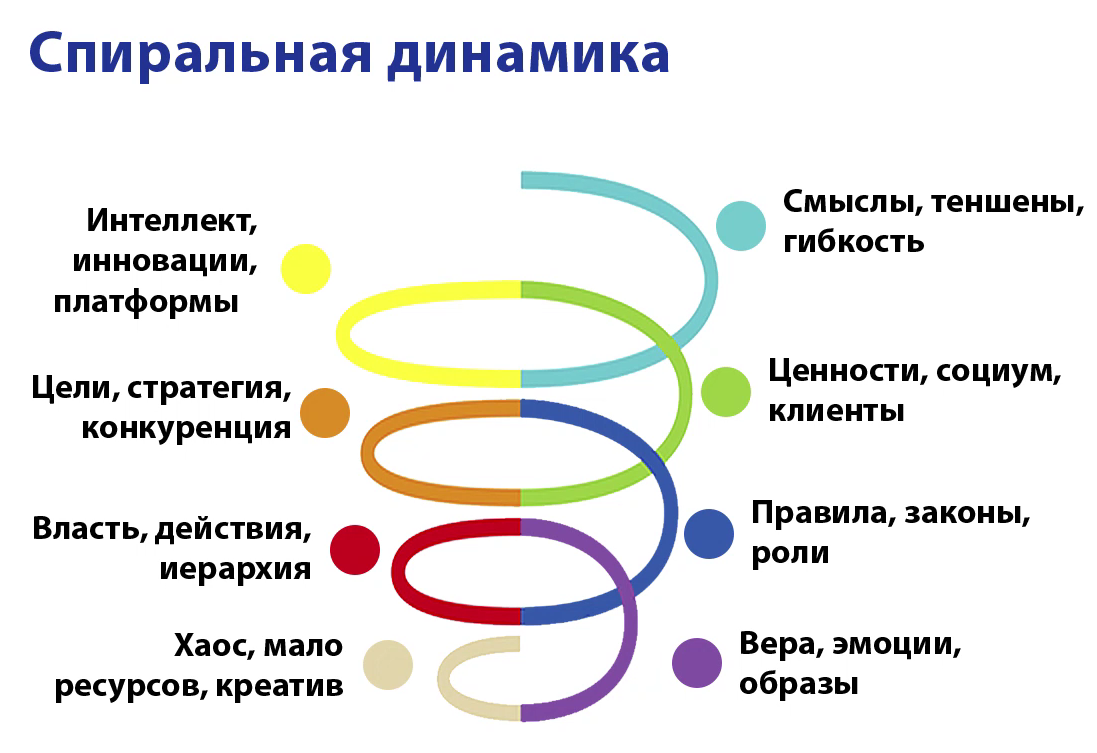 Экономика и управление инвестиционными проектами
Вопрос 3. Декомпозиция цели  проекта.
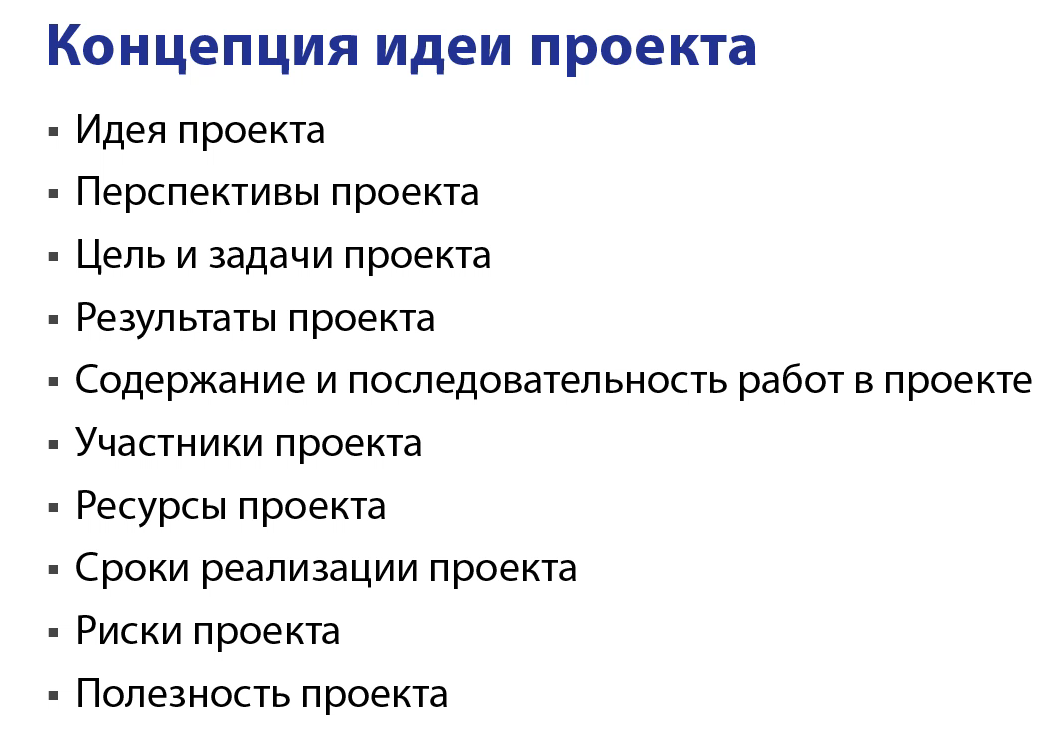 Экономика и управление инвестиционными проектами
Вопрос 4. Оценка жизнеспособности и финансовой реализуемости  проекта.
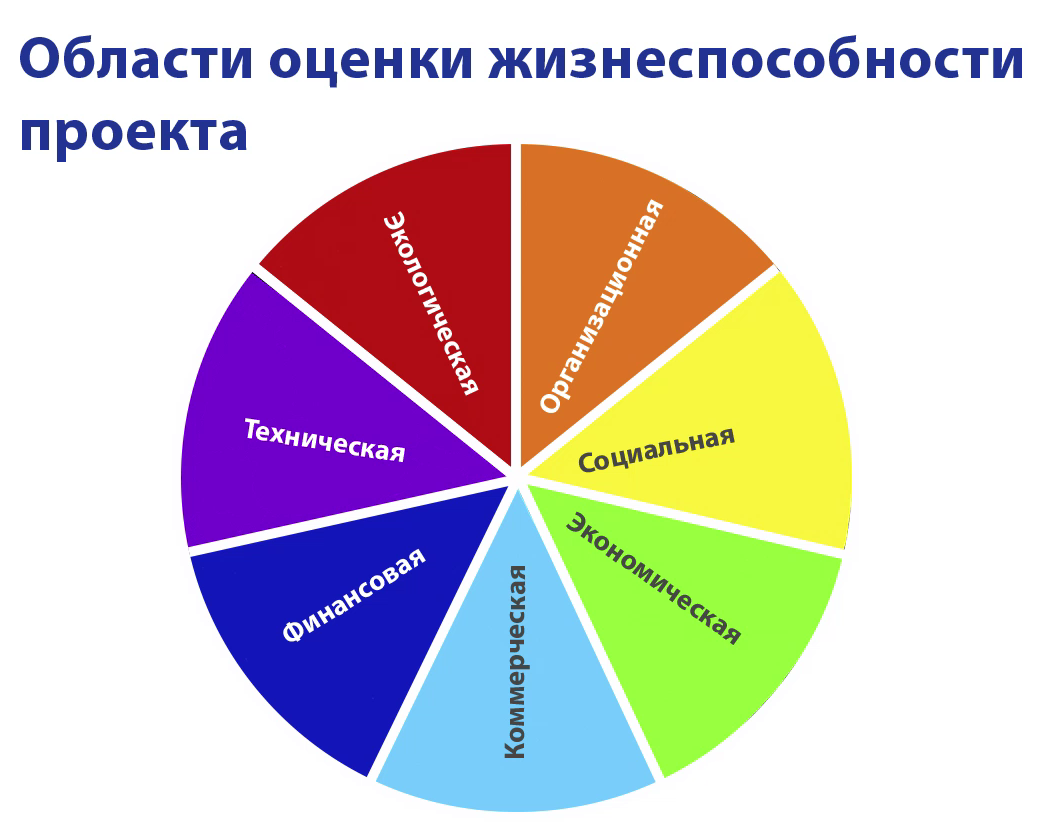 Экономика и управление инвестиционными проектами
Вопрос 4. Оценка жизнеспособности и финансовой реализуемости  проекта.
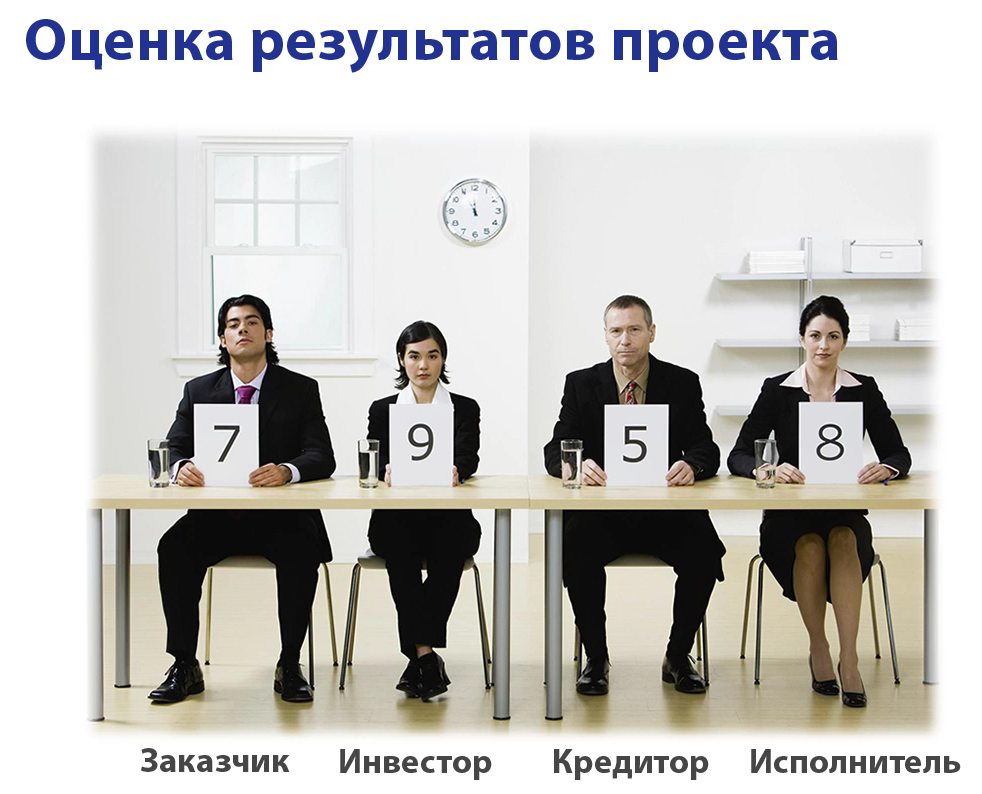 Экономика и управление инвестиционными проектами
Вопрос 4. Оценка жизнеспособности и финансовой реализуемости  проекта.
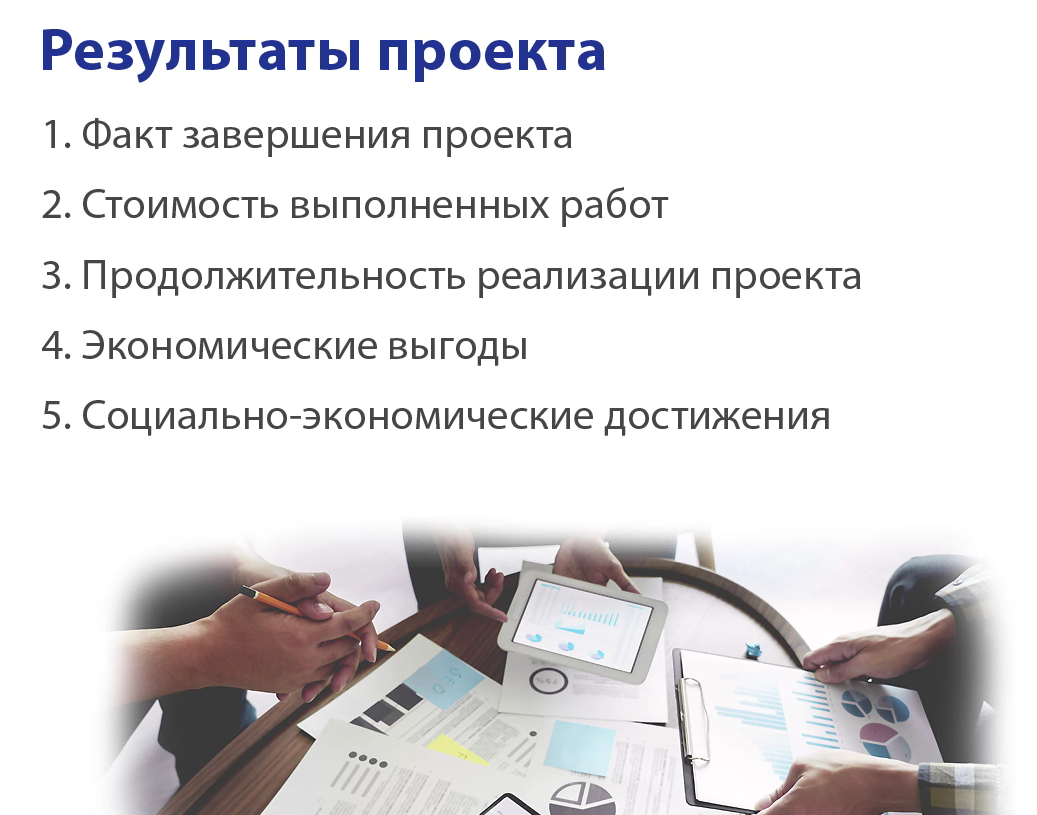 Экономика и управление инвестиционными проектами
Вопрос 4. Оценка жизнеспособности и финансовой реализуемости  проекта.
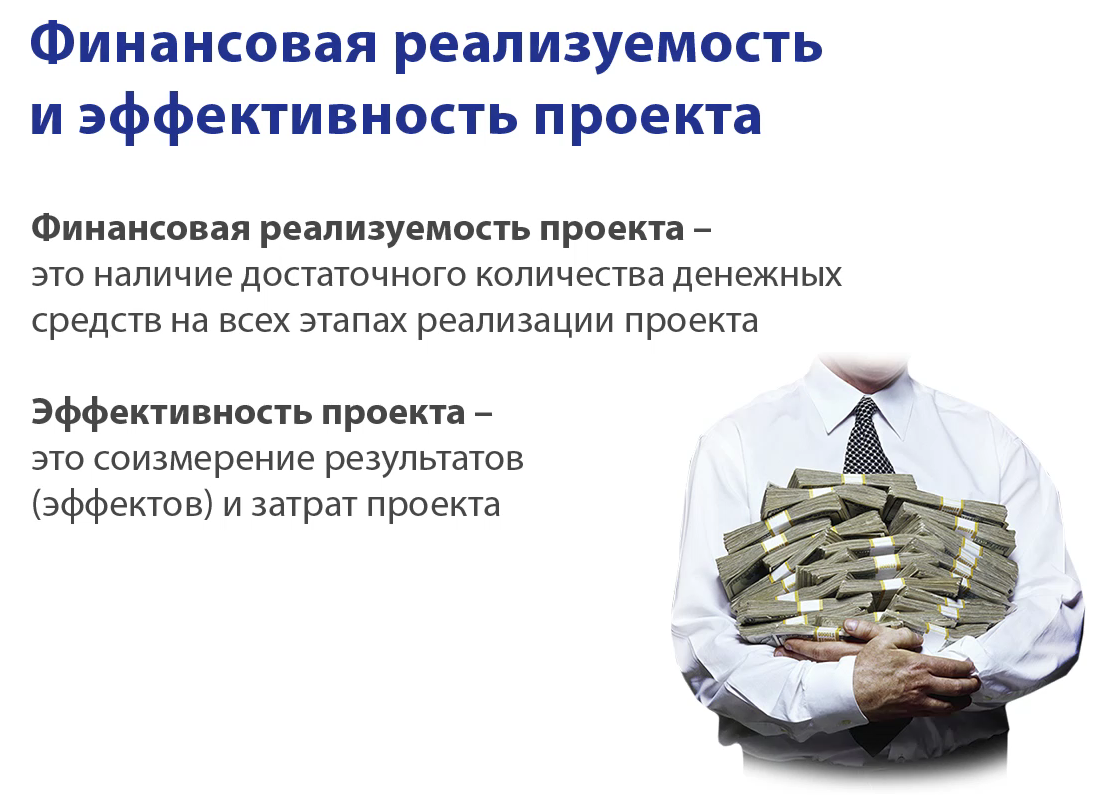 Экономика и управление инвестиционными проектами
Вопрос 4. Оценка жизнеспособности и финансовой реализуемости  проекта.
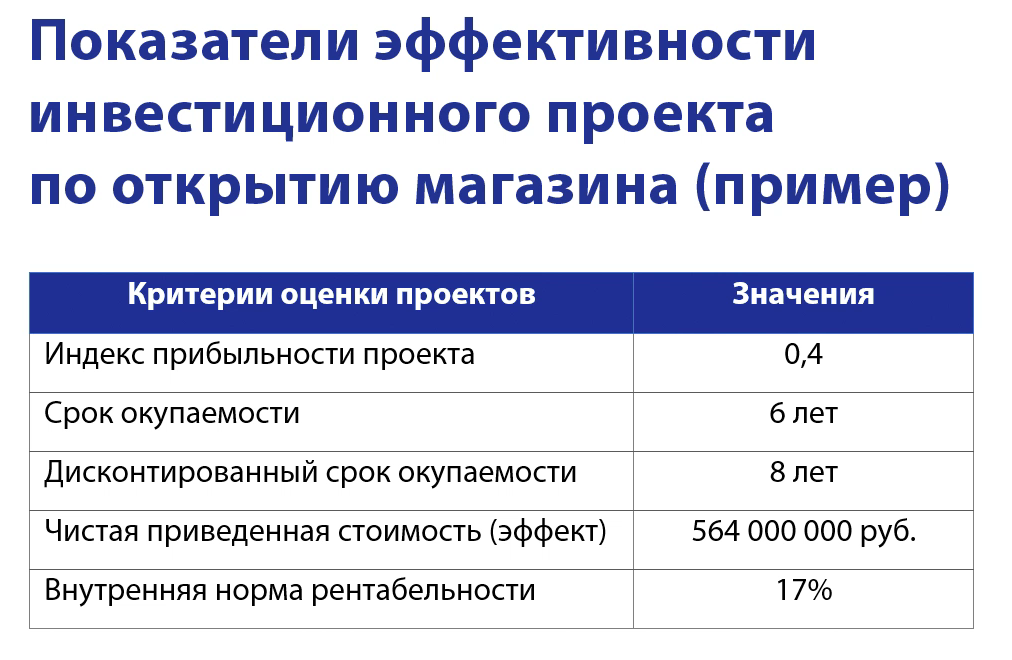